Кръвоносна система – устройство и функции
Кръвоносната система на човека
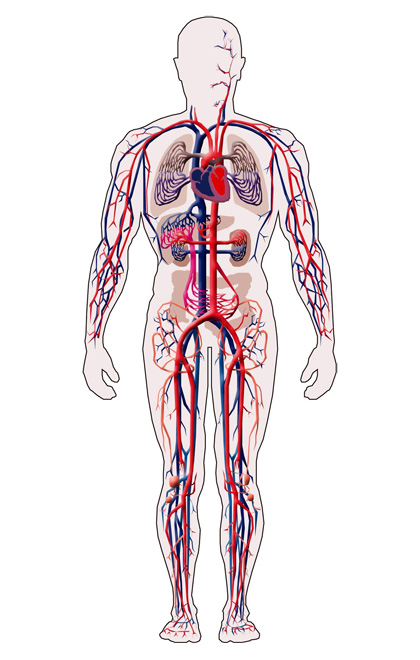 Кръвоносната система е система, по която се придвижва кръвта в сърцето и кръвоносните съдове (артерии, вени и капиляри).
Функции на кръвоносната система
Кръвоносната система осигурява транспорта на вещества от едно до друго място на организма.
Сърцето се свива и отпуска, осигурява движението на кръвта в кръвоносните съдове.
Кръвоносните съдове имат транспортна функция.
В кръвоносните съдове тече артериална и венозна кръв
Артериалната кръв е богата на кислород и бедна на въглероден диоксид - на цвят тя е яркочерве-
	на

Венозната кръв е бедна на кислород и богата на въглероден диоксид - тя е тъмночервена
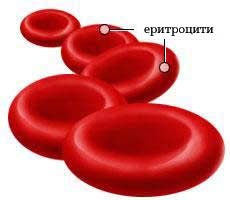 Кръвоносни съдове
При всяко сърдечно съкращение кръвта се изтласква от сърцето в артериите.
Артерии – кръвта се движи от сърцето към всички части на тялото.
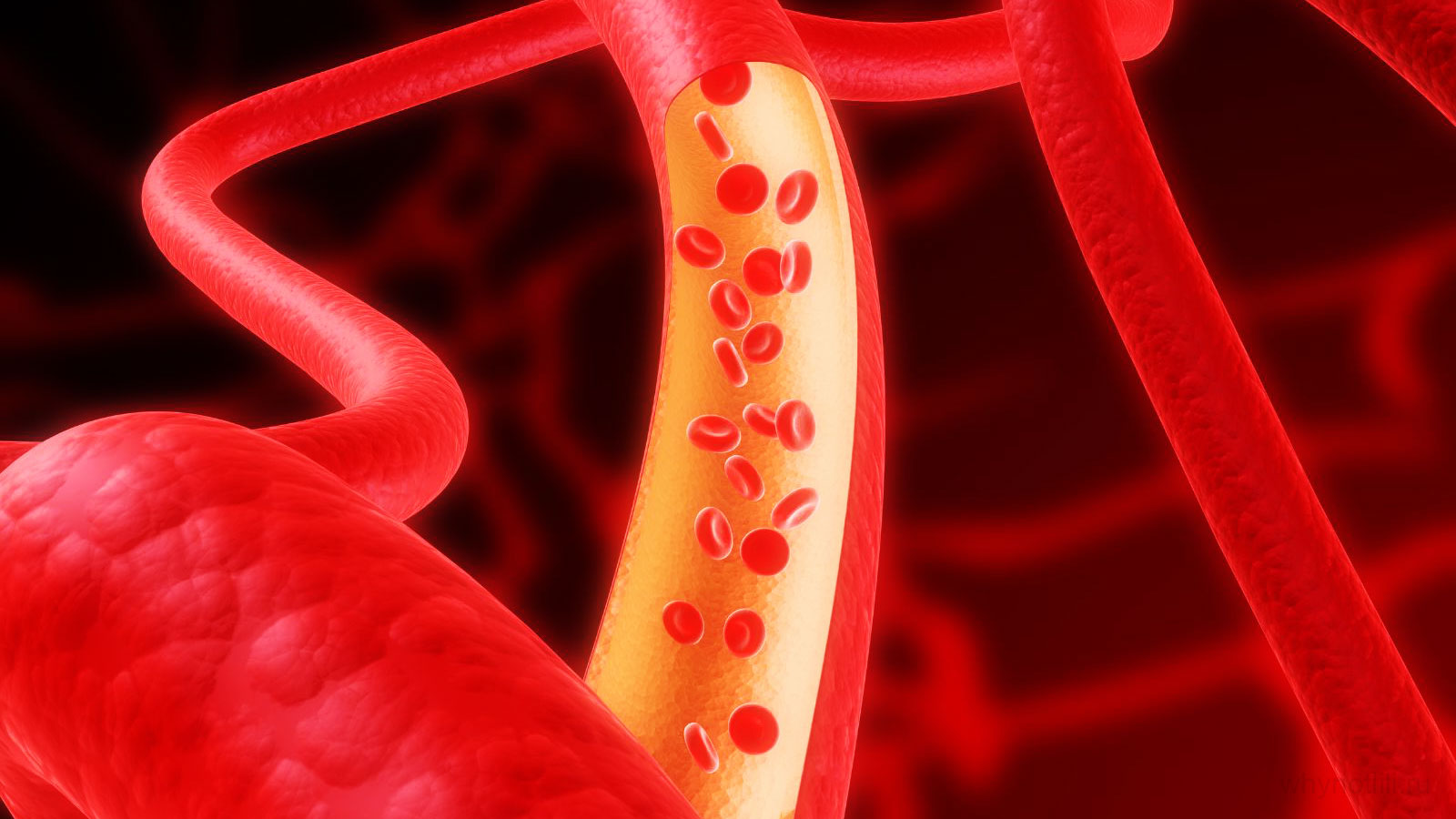 Вените са кръвоносни съдове, които връщат кръвта от органите в сърцето.
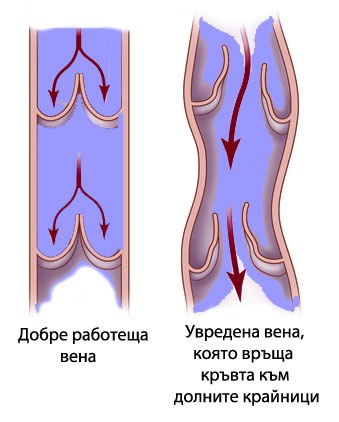 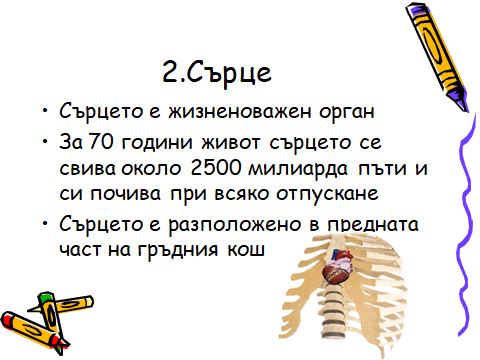 Кръвообращение
Голям кръг на кръвообращение - кръвта се движи от едната полвина на сърцето до всички части на тялото и се връща в другата половина на сърцето. Тя доставя на клетките кислород, вода , хранителни вещества, витамини и приема от тях непотребните вещества. 
Малък кръг на кръвообращение – кръвта се движи от сърцето към белите дробове и обратно до сърцето.
3.1.Голям кръг на кръвообращение
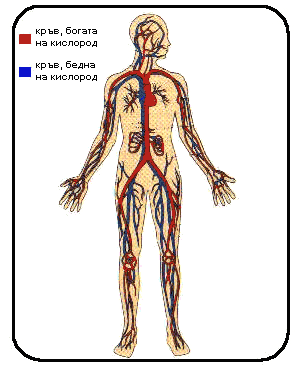 Той се характеризира с това, че в артериите тече артериална кръв, а във вените - венозна кръв.
Функцията му е да доставя кислород и вещества на клетките и да поема непотребните вещества, които те са отделили.
3.2.Малък кръг на кръвообращение
В малкия кръг в артериите тече венозна кръв, а във вените - артериална кръв.
Функцията на малкия кръг на кръвообращение е да превръща венозната кръв в артериална.
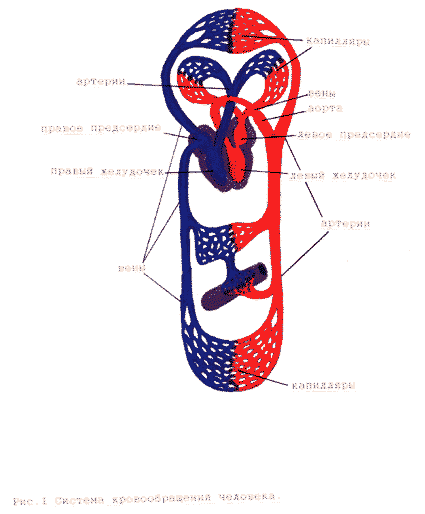 Какво научихме:
Благодарение на кръвообращението всяка клетка в тялото се храни, диша и отделя ненужни вещества. Движението на кръвта в кръвоносната система осигурява връзката между всички клетки и органи в тялото.
Благодаря за вниманието!
Изготвили:Лиана МаленковаАйсел СарачеваМоника ШиковаМикаела Кафеджиева